1
Crafting the Social Media Assessment Report
Chapter 14
#5CsofSocial                   www.amazing-social.com
2
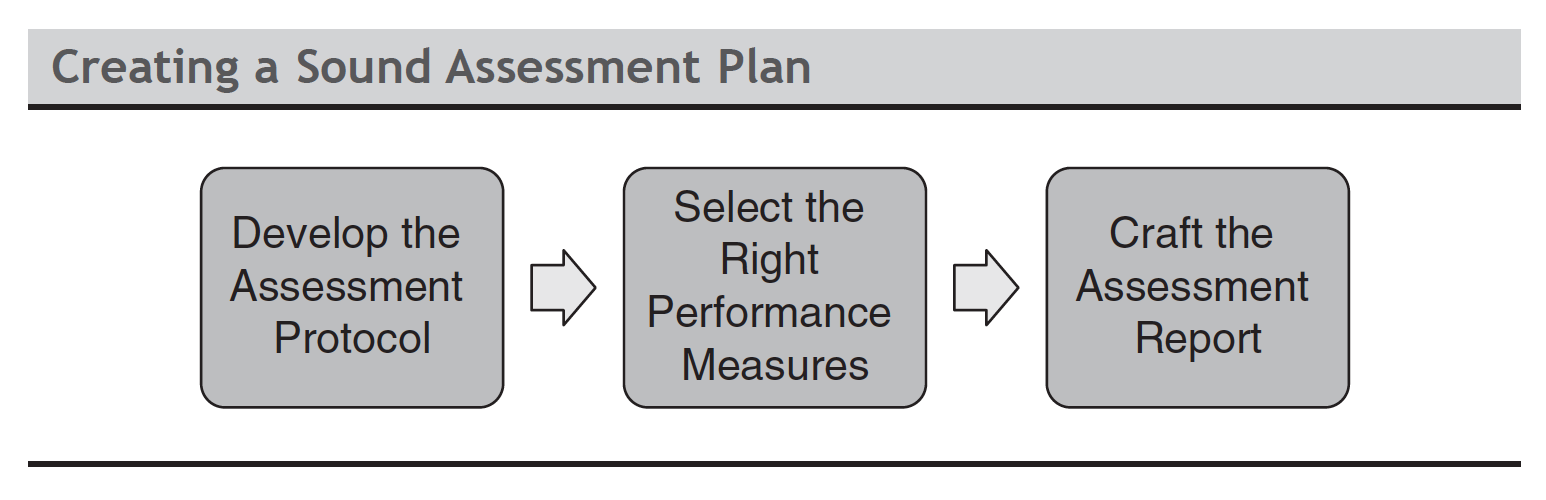 Part III: Assessing results
#5CsofSocial                   www.amazing-social.com
3
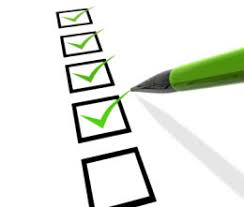 What are some principles to take into account when drafting the report ?

What are the main sections of the assessment report?
Agenda
#5CsofSocial                   www.amazing-social.com
4
Adapt the report to your audiences 
Use the right comparison points/provide context for the stats you share
Aim to provide an ROI 
Highlight connections between your social media platforms and other communication tools
1. What principles should you take into account when drafting the report?
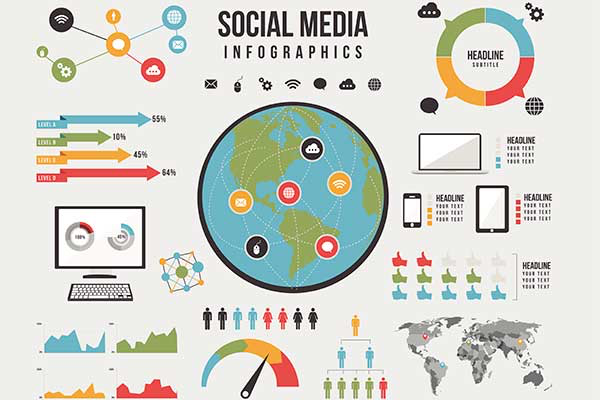 #5CsofSocial                   www.amazing-social.com
[Speaker Notes: See the book for details

For example:
*Adapt to your audiences: consider their usage level of social media, their knowledge level of social media, their understanding of your goals
*Aim to provide an ROI – attempt to come up with some solid measure of the costs of your social media efforts relative to the benefits the firm derives
*Highlight connections: discuss what is occurring on other communication channels as you pursued your social media activities]
5
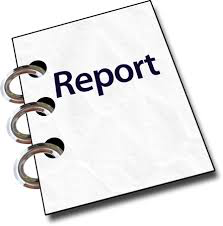 Executive Summary
Introduction
Limitations
Comparative Framework
Data and Analysis
Success Stories
Conclusions and Recommendations
Appendixes
2. What are the main sections of the assessment report?
#5CsofSocial                   www.amazing-social.com
[Speaker Notes: The Executive Summary was not specifically noted in the book. However, as some executives may not take the time to read the entire report, a one-page summary of the key points of the report is often helpful to include in the beginning of the report.]
6
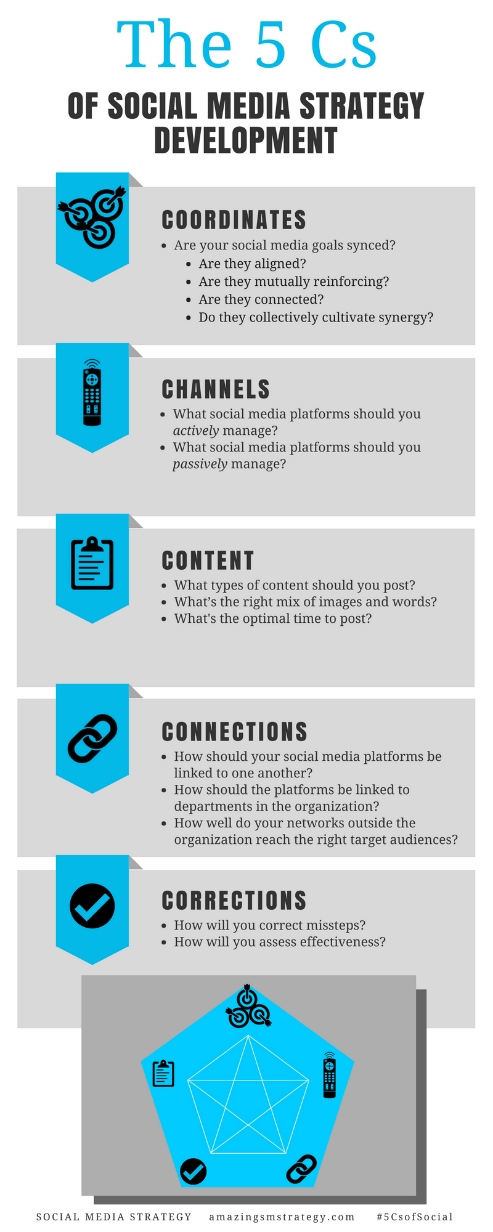 The 5 Cs of Social
www.amazing-social.com                    #5CsofSocial
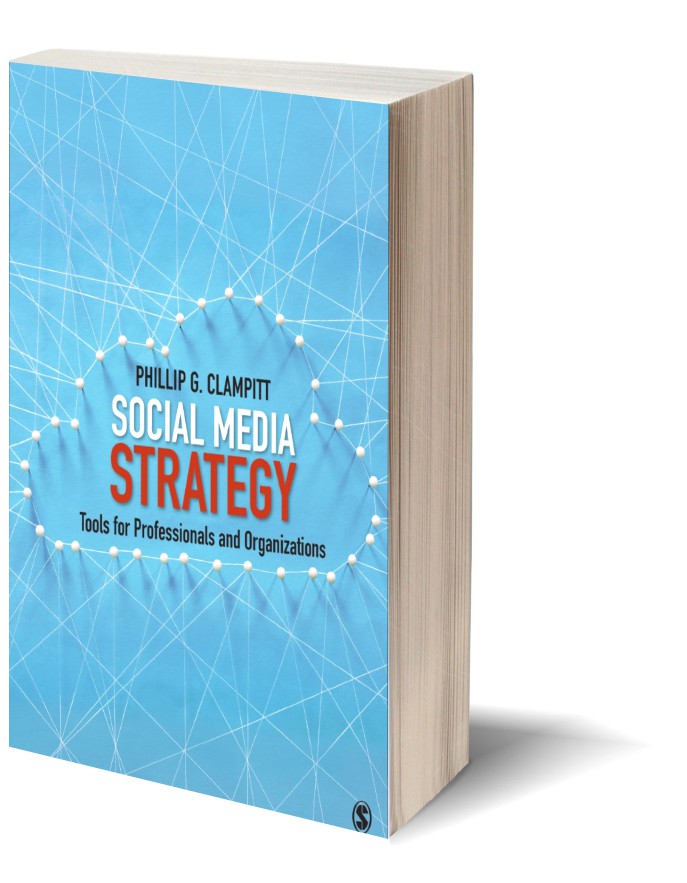 Social Media 
Strategy
Tools for Professionals and Organizations
#5CsofSocial
www.amazing-social.com                    #5CsofSocial
7